Figure 5. Stimulus frame rates evoking maximum activation in the different ROIs, assessed by the peak of a Gaussian ...
Cereb Cortex, Volume 23, Issue 5, May 2013, Pages 1167–1178, https://doi.org/10.1093/cercor/bhs106
The content of this slide may be subject to copyright: please see the slide notes for details.
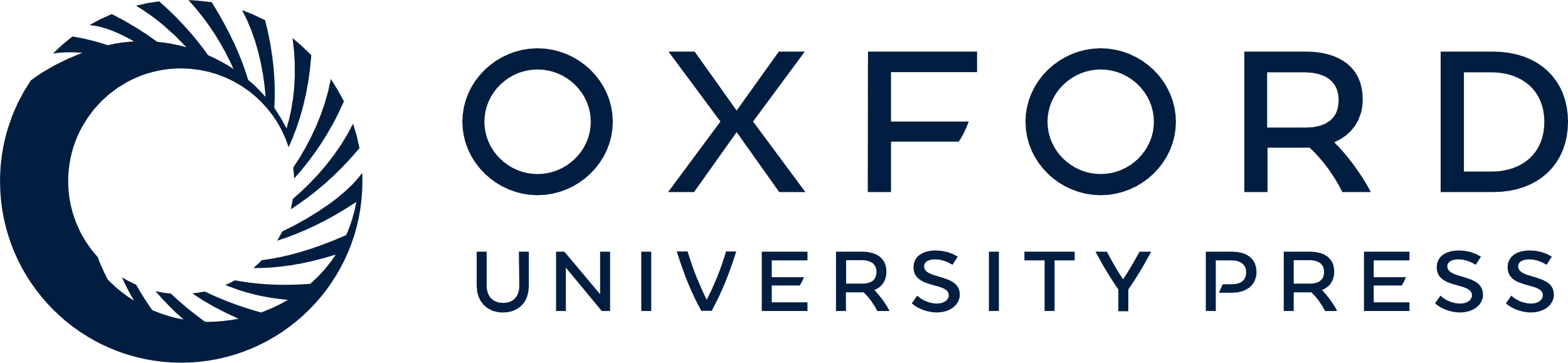 [Speaker Notes: Figure 5. Stimulus frame rates evoking maximum activation in the different ROIs, assessed by the peak of a Gaussian function fitted to the data of each ROI and each participant, separately for the conditions with ordered frames and those with scrambled frame order. Error bars represent standard errors of the mean across participants.


Unless provided in the caption above, the following copyright applies to the content of this slide: © The Author 2012. Published by Oxford University Press.This is an Open Access article distributed under the terms of the Creative Commons Attribution Non-Commercial License (http://creativecommons.org/licenses/by-nc/2.5), which permits unrestricted non-commercial use, distribution, and reproduction in any medium, provided the original work is properly cited.]